ENGG2430A  Probability and Statistics for Engineers
Chapter 5: Limit Theorems
Instructor: 	Shengyu Zhang
Content
Markov and Chebyshev Inequalities
The Weak Law of Large Numbers
Convergence in Probability
The Central Limit Theorem
The Strong Law of Large Numbers
Background
Background
Background
Background
Background
Background
Background
Application
Limit theorems are useful for several reasons:

(a) Conceptually. They provided an interpretation of expectations/probabilities in terms of a long sequence of identical independent experi­ments.
Application
Content
Markov and Chebyshev Inequalities
The Weak Law of Large Numbers
Convergence in Probability
The Central Limit Theorem
The Strong Law of Large Numbers
Markov and Chebyshev Inequalities
Markov inequality
Markov inequality (proof)
Figure 1: Illustration of the derivation.
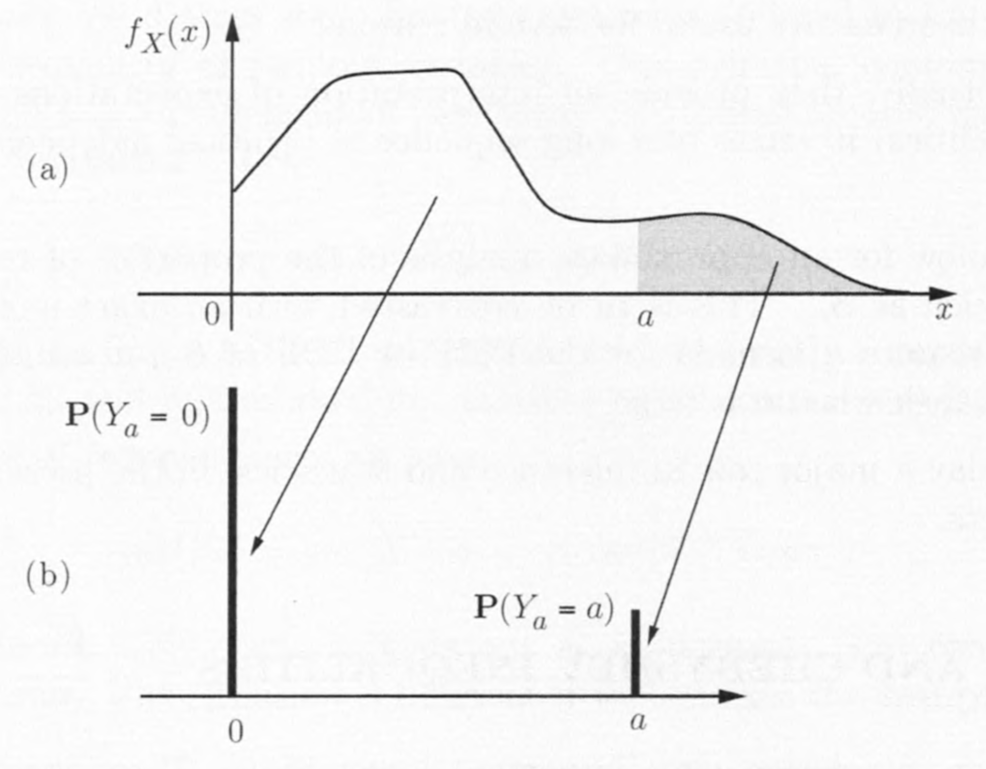 Figure 1: Illustration of the derivation.
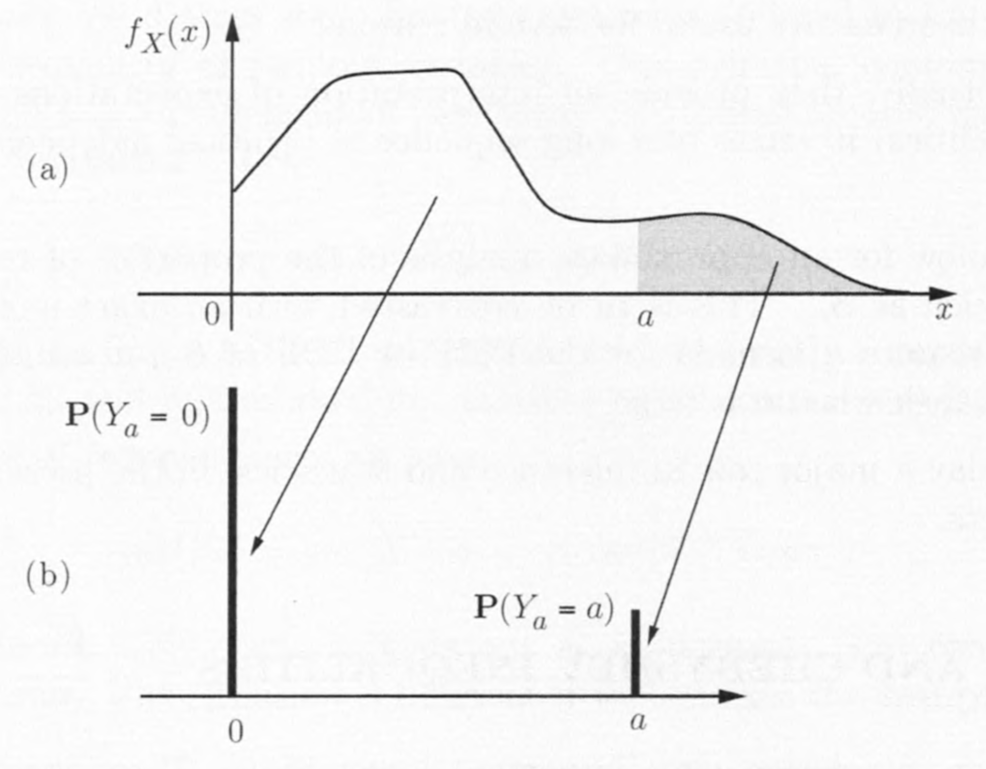 Example 1.
Example 1.
Chebyshev inequality
Chebyshev inequality (Proof)
An alternative form
Comparisons
Example 2. uninformative case
Example 2. uninformative case
Example 3. Upper Bounds
Example 3. Upper Bounds (Proof)
Example 3. Upper Bounds (Proof)
Example 3. Upper Bounds (Proof)
Content
Markov and Chebyshev Inequalities
The Weak Law of Large Numbers
Convergence in Probability
The Central Limit Theorem
The Strong Law of Large Numbers
Weak law of large numbers
The Weak Law of Large Numbers
Intuitively
Example 4. Probabilities and Frequencies
Example 4. Probabilities and Frequencies
Example 4. Probabilities and Frequencies
Example 5. Polling
Example 5. Polling
Example 5. Polling
Example 5. Polling (2)
Example 5. Polling (2)
Example 5. Polling (2)
Content
Markov and Chebyshev Inequalities
The Weak Law of Large Numbers
Convergence in Probability
The Central Limit Theorem
The Strong Law of Large Numbers
CONVERGENCE IN PROBABILITY
Convergence of a Deterministic Sequence
Convergence in Probability
Example 6.
Example 7.
Example 8.
Example 8.
Example 8.
Content
Markov and Chebyshev Inequalities
The Weak Law of Large Numbers
Convergence in Probability
The Central Limit Theorem
The Strong Law of Large Numbers
Sample mean
Sample sum and normalized mean
Formally
Mean and variance
The Central Limit Theorem
Generality
Importance - conceptual
The theorem is of tremendous importance for several reasons.
Both conceptual and practical. 
Conceptual: It indicates that the sum of a large number of independent random variables is approximately normal.
As such, it applies to many situations in which a random effect is the sum of a large number of small but independent random factors.
Noise in many natural or engineered systems has this property. 
In a wide array of contexts, it has been found empirically that the statistics of noise are well-described by normal distributions.
The central limit theorem provides a convincing explanation for this phenomenon.
Importance - practical
Practical: It eliminates the need for detailed probabilistic models. 
Rather, it allows the calculation by referring to the normal CDF.
Furthermore, these calculations only require the knowledge of means and variances.
Approximations Based on CLT
Approximations Based on CLT
Approximations example: Plane
Approximations example: Plane
Approximations example: Machine
Approximations example: Machine
Approximations example: Polling
Approximations example: Polling
Approximations example: Polling
Approximations example: Polling
Approximations example: Polling
Approximations - Example
Approximation to the Binomial
Approximation to the Binomial
Approximation to the Binomial
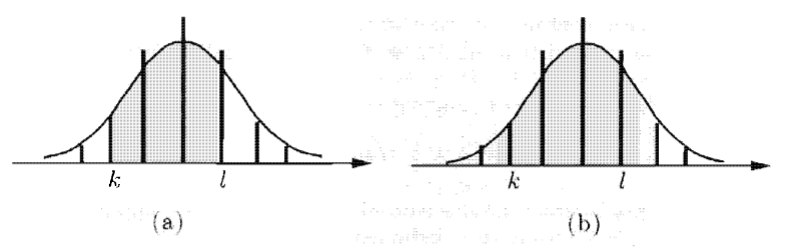 Approximation to the Binomial
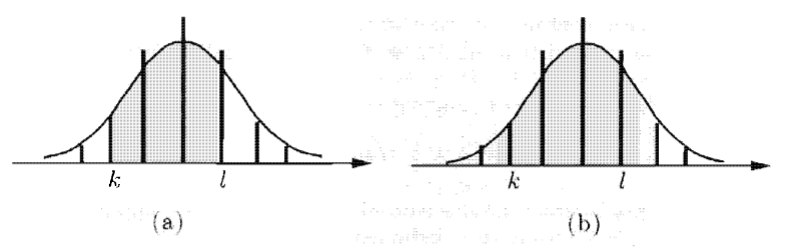 Approximation to the Binomial
Approximation to the Binomial
Approximation to the Binomial
Content
Markov and Chebyshev Inequalities
The Weak Law of Large Numbers
Convergence in Probability
The Central Limit Theorem
The Strong Law of Large Numbers
The Strong Law of Large Numbers
The strong law of large numbers is similar to the weak law in that it also deals with the convergence of the sample mean to the true mean. 
It is different, however, because it refers to another type of convergence. 
The following is a general statement of the strong law of large numbers.
The Strong Law of Large Numbers
The Strong Law of Large Numbers
The Strong Law of Large Numbers
The Strong Law of Large Numbers
The Strong Law of Large Numbers
Probabilities and Frequencies
Probabilities and Frequencies
Probabilities and Frequencies
Convergence with Probability 1
The convergence concept behind the strong law is different than the notion employed in the weak law. 

We provide here a definition and some discussion of this new convergence concept.
Convergence with Probability 1
Convergence with Probability 1
Convergence with Probability 1
Convergence with Probability 1
Convergence with Probability 1
Convergence with probability 1 implies convergence in probability, but the converse is not necessarily true. 

Our last example illustrates the difference between convergence in probability and convergence with probability 1.
Convergence with Probability 1
Convergence with Probability 1
Convergence with Probability 1
Convergence with Probability 1
Summary
Summary
Summary